The Internet of Things (IoT): How to Engage All Students in Computational Thinking
Katie Kalata, Ph.D.
KathleenKalata@ferris.edu  
Assistant Professor  
Computer Information Technology
Computer Information Systems  

Ferris State University
Big Rapids, Michigan
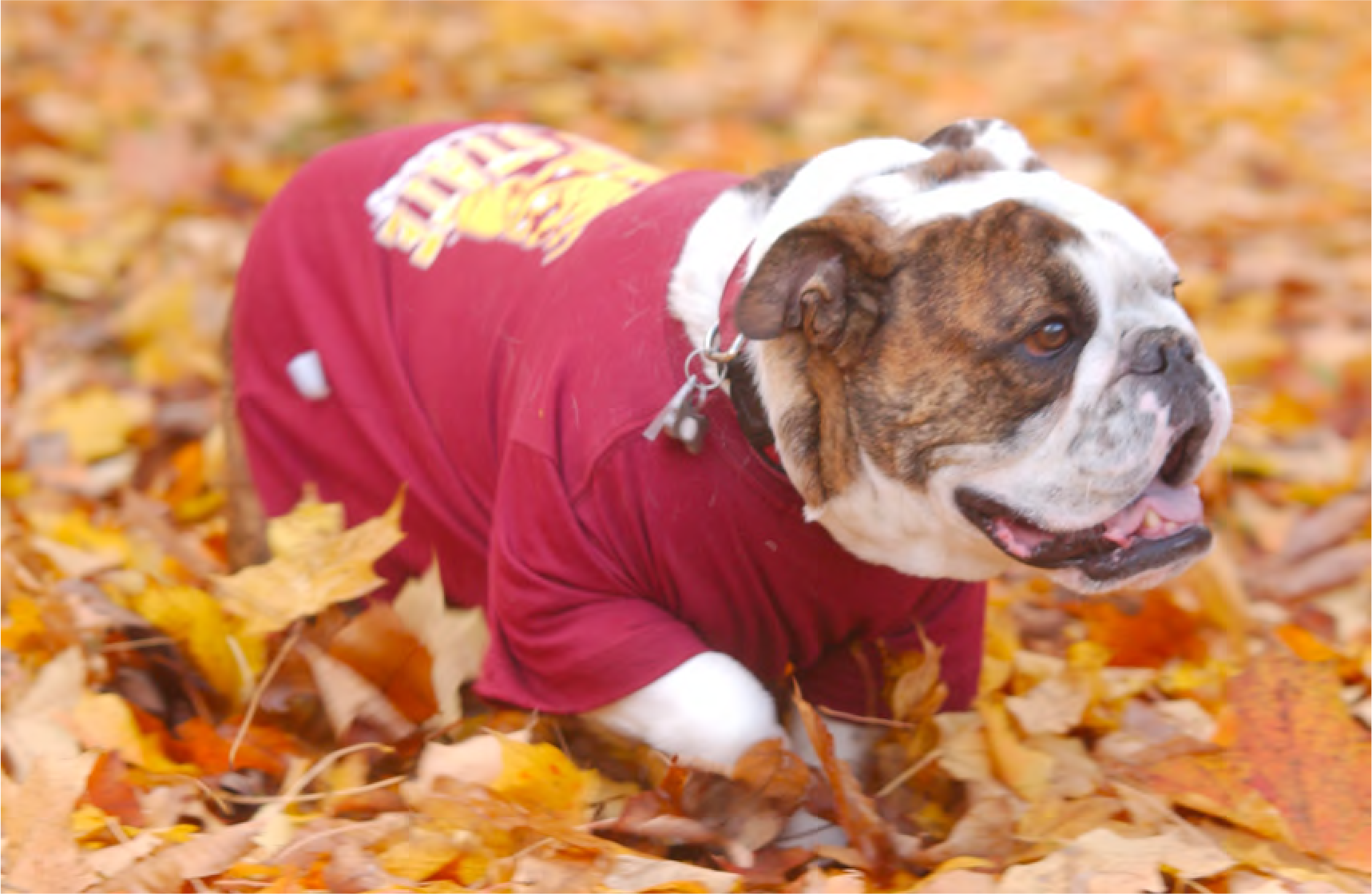 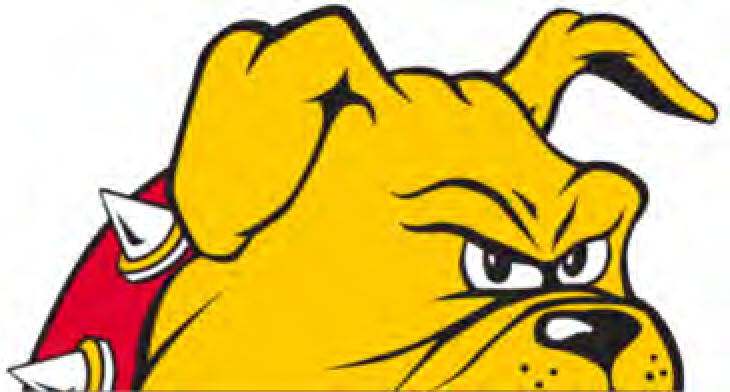 www.raspberrypi.cloud
MACUL, Grand Rapids, MI, March 17, 2022
1
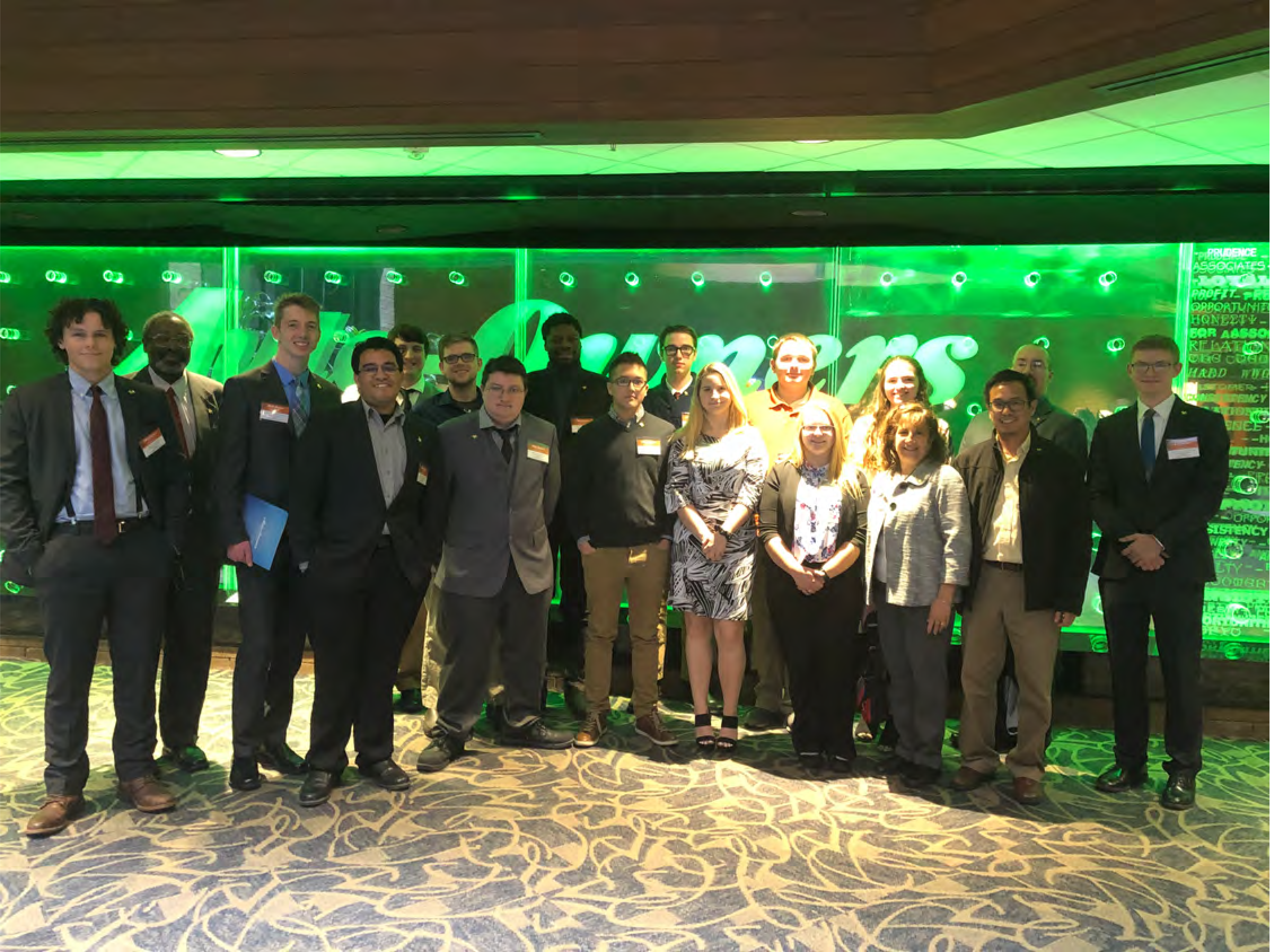 Our Motivation
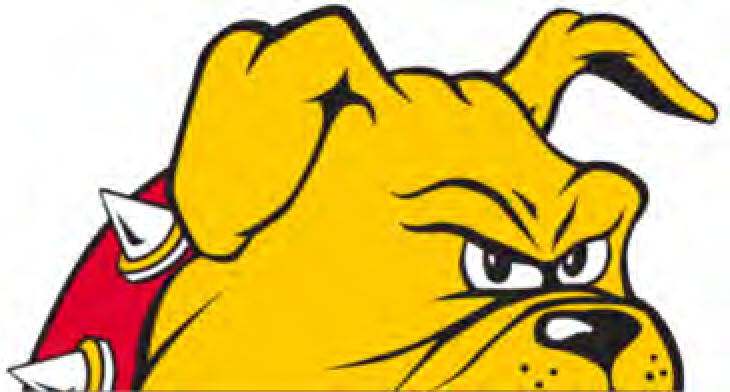 Empower Our Students
2
Program Description
~ 50 billion IoT-enabled devices will be in the world by 2030!
Video doorbells, home energy control and biometrics are part of the Internet of Things (IoT).
Designed for “IoT Beginners”!

Learn how to bring IoT projects into science, health, the arts, math, history, and other subjects!

Engage students in a problem-solving process where they can leverage the IoT to identify problems, collect and analyze data, design, develop and test solutions.
IoT devices help us solve problems. 

MITECS is about problem solving!

Computational thinking (CT) and computer science (CS) is all about solving problems!
Housekeeping!
[Speaker Notes: Camera Picture – Question mark]
Learning Objectives
Discuss the differences between computer science, programming, and computational thinking, and why computational thinking defined in MITECS should be used throughout the entire K-12 curriculum.
Compare the difference between the World Wide Web, Robotics and the Internet of Things (IoT) by demonstrating examples of IoT and list resources required for implementation of the IoT projects.
Describe pedagogical methods to promote engagement and empower students, as students work in groups, implement computational thinking and integrate IoT technologies to solve real-world problems.
Session Outline ↬ The Plan!
Computational Thinking & MITECS
Programming vs Software Developers
Integrating Computational Thinking throughout the K-12 curriculum
A Beginners Guide 
       to the Internet of Things (IoT)
Just Enough Tech: What you and your students need to know to get started.
Example IoT projects that solved real-world problems
Demonstration: IoT projects for K-12
Design group projects  
POGIL – Pedagogical methods to keep students engaged & empowered
IoT resources 
Q & A *
* Presentation time is limited! Additional information and resources are available at the end of the presentation slides.
Computational Thinking
Integrating Computational Thinking (CT) throughout the K-12 curriculum
Converging Standards in K-12 Education
ISTE=MITECS For Students:
1.1 Empowered Learner 
1.2 Digital Citizen 
1.3 Knowledge Constructor  
1.4 Innovative Designer 
1.5 Computational Thinker 
1.6 Creative Communicator  
1.7 Global Collaborator
International Standards: ISTE
State Level Standards: MITECS
Computational Thinking       ≠  Programming!
MITECS – December 2017
ISTE – International Society for Technology in Education – Adopted in all states
ISTE ↬ What is a Computational Thinker?
Students develop and employ strategies for understanding & solving problems in ways that leverage the power of technological methods to develop & test solutions.
Students formulate problem definitions suited for technology-assisted methods such as data analysis, abstract models and algorithmic thinking in exploring and finding solutions.
Students break problems into component parts, extract key information, and develop descriptive models to understand complex systems or facilitate problem-solving.
Students collect data or identify relevant data sets, use digital tools to analyze them, and represent data in various ways to facilitate problem-solving and decision-making.
Students understand how automation works and use algorithmic thinking to develop a sequence of steps to create and test automated solutions
ISTE – 1.5 Computational Thinking
MITECS - Computational Thinking
Michigan Integrated TEchnology Competencies for 
Students
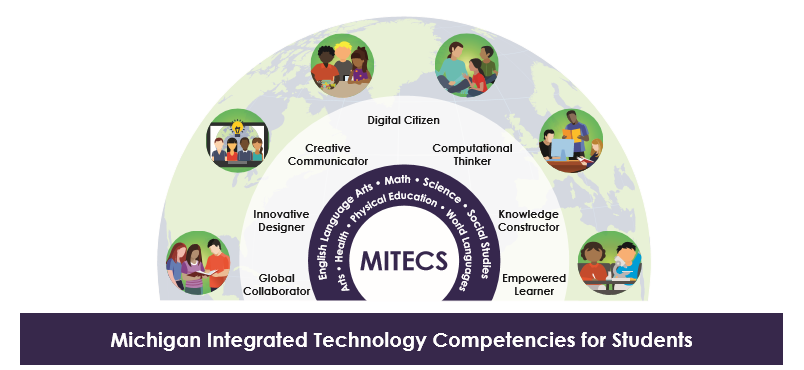 MITECS – December 2017
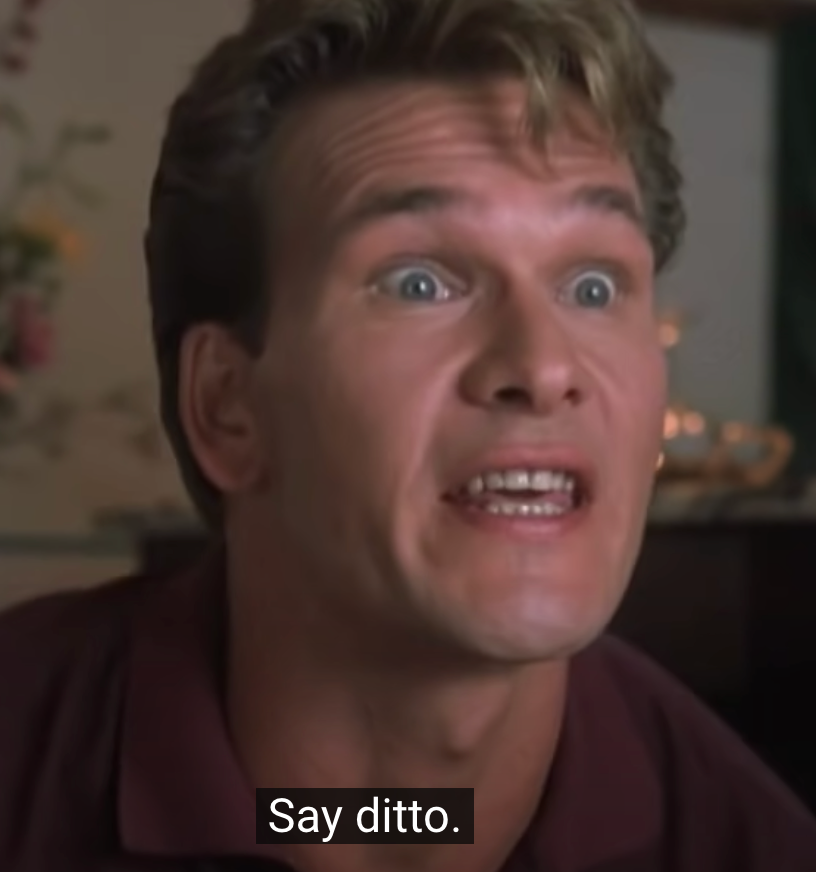 What is Computational Thinking
in MITECS?
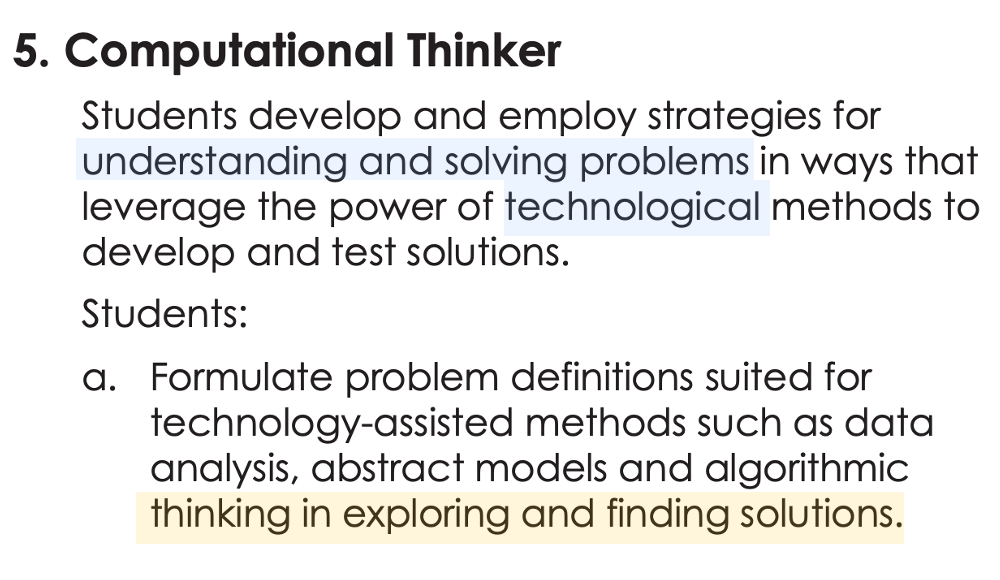 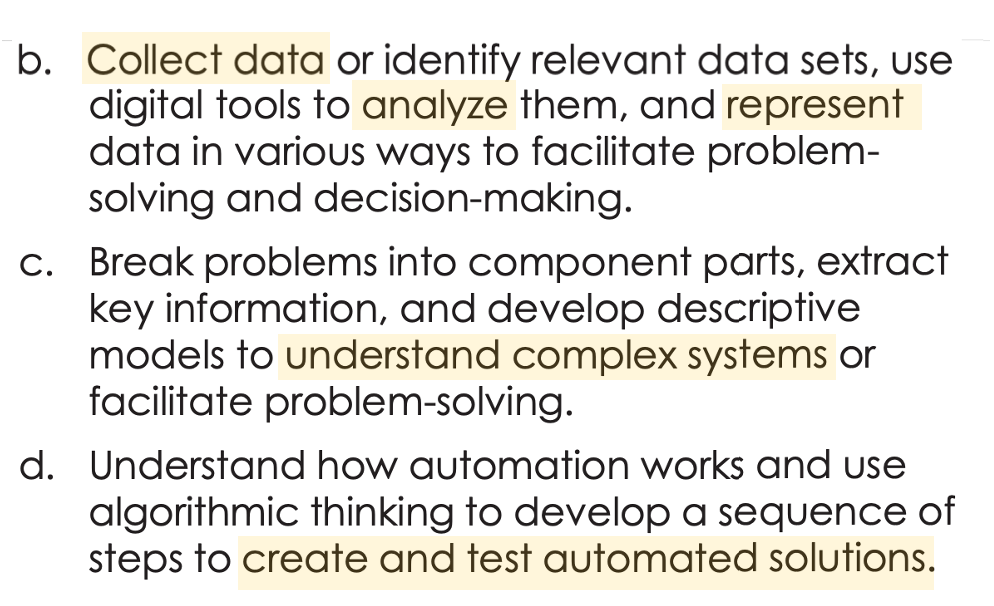 What’s the Difference?
CS Concepts (CSTA)
communication & coordination 
human-computer interaction
algorithms & programming
networks & the internet
impacts of computing
system relationships
computing systems
privacy & security
data & analysis
abstraction
Computational Thinking (ISTE-MITECS) 
A problem-solving process that includes, but is not limited to, the following characteristics: formulating problems in a way that enables us to use a computer and other tools to help solve them; logically organizing and analyzing data; representing data through abstractions such as models and simulations; automating solutions through algorithmic thinking (a series of ordered steps); identifying, analyzing and implementing possible solutions with the goal of achieving the most efficient and effective combination of steps and resources; and generalizing and transferring this problem-solving process to a wide variety of problems.
Codio - CSTA
Web/Mobile are lost in cyberspace!
K12 CS Framework and the CSTA K12 CS Standards by Grade Level
ISTE - Computational Thinking
CSTA Standards and Concepts
CSTA – 120 Standards
Concepts
Subconcepts
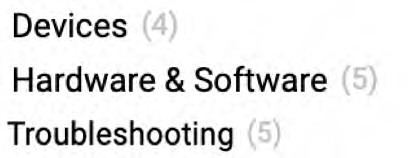 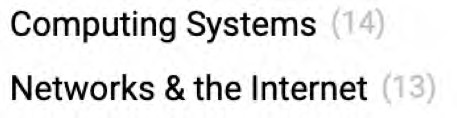 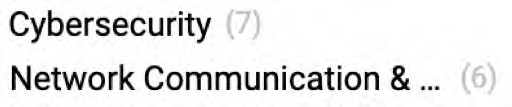 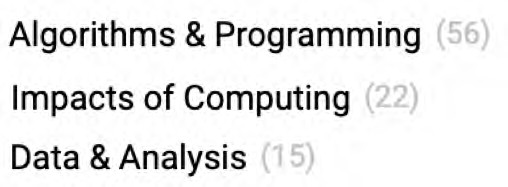 Computer Science Teachers Association (2017). CSTA K-12 Computer Science Standards, Revised 2017.
CSTA 120 Standards
Progression Chart for Computing and Networking
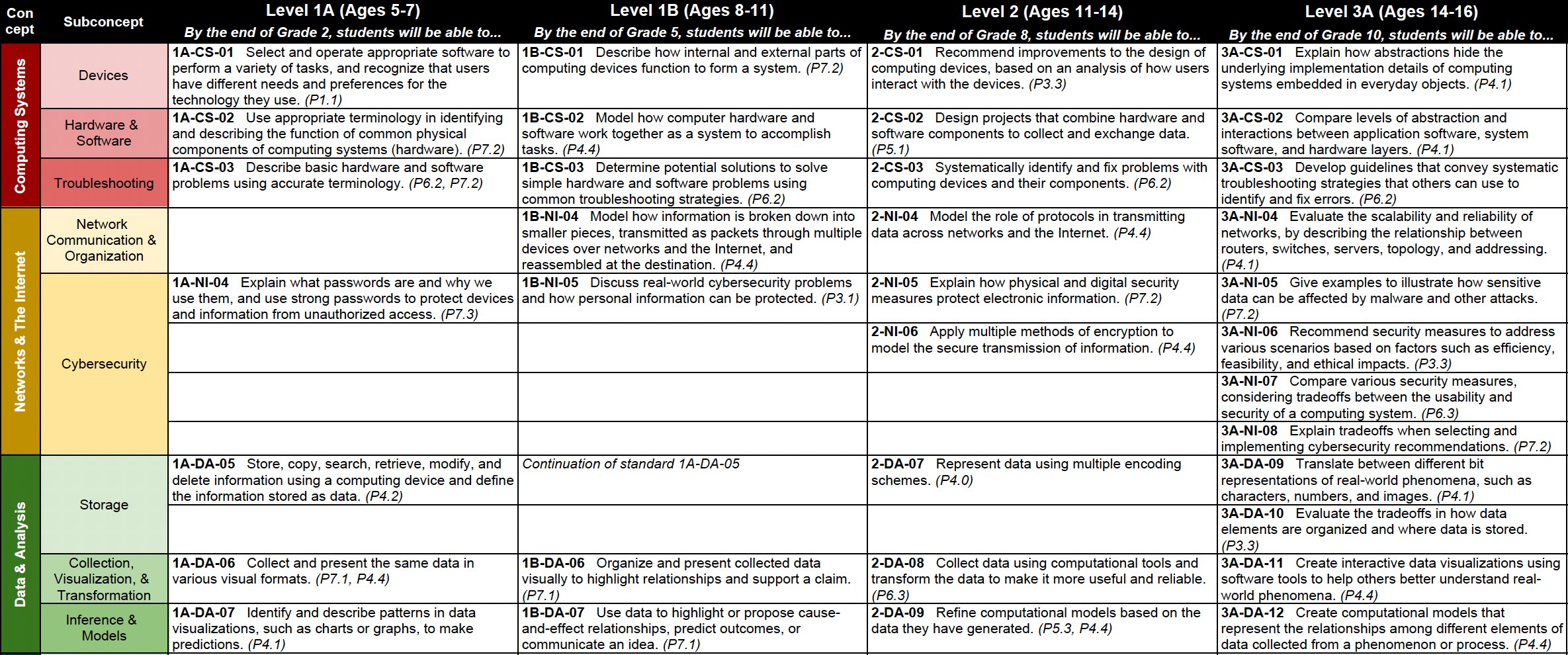 CSTA Standards - Progression Chart
Progression Chart for Computing and Networking
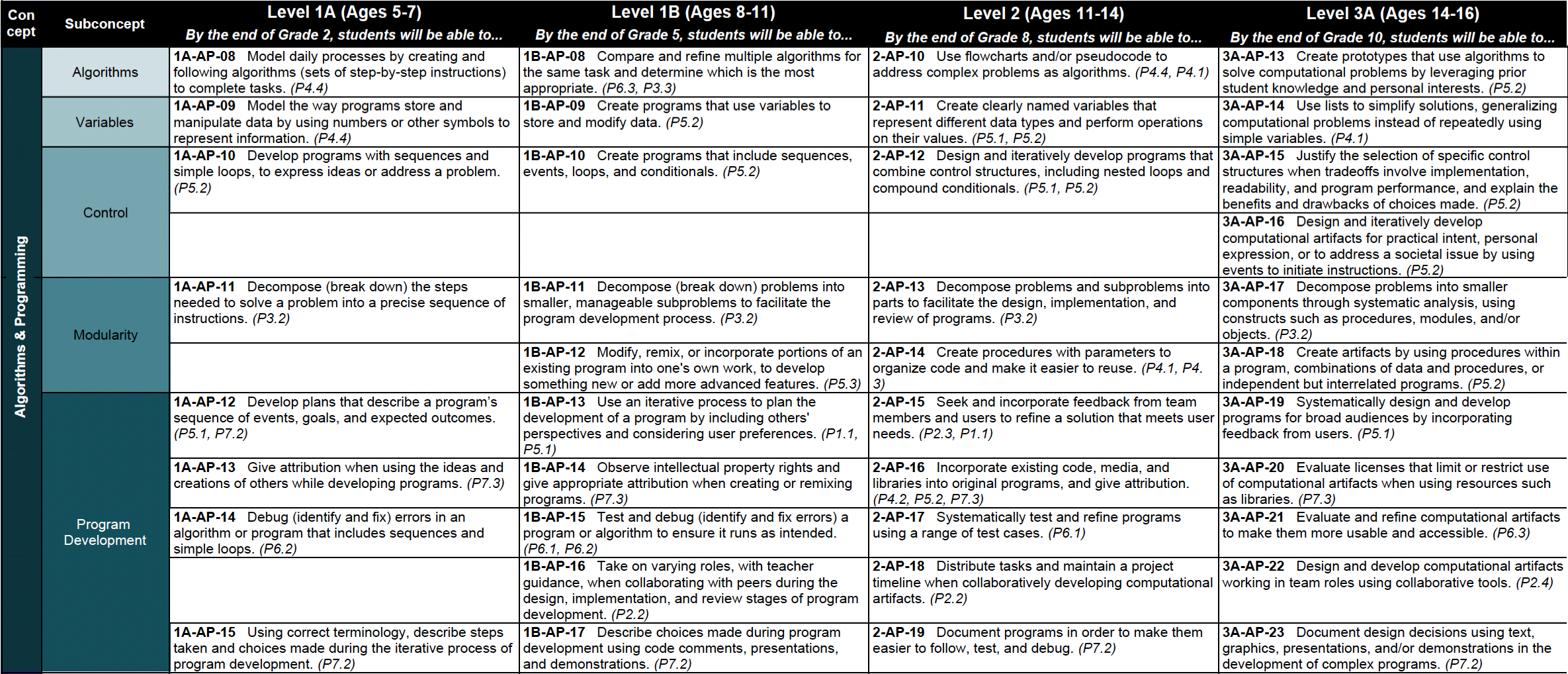 CSTA Standards - Progression Chart
What’s the Difference SD vs CP?
Software Developers (SD)
Design computer applications or programs.

Analyze users’ needs, design, develop software  
Recommend software upgrades  
Design each piece of an application or system & plan how the pieces will work together
Create a variety of models & diagrams showing programmers software code needed  
Ensure a program continues to function normally through software maintenance & testing
Document an application or system as a reference for future maintenance & upgrades
Computer Programmers (CP)
Write & test code that allows computer applications & software programs to function properly.

Write programs in a variety of computer languages: C++ & Java
Update & expand existing programs
Test programs for errors & fix code
Create & test code  
Use code libraries, collections of independent lines of code
US BLS – Software Developers versus Programmers
US BLS – Computer & Information Technology
Why Teach IoT in K-12 ?
Connecting the Disciplinary Dots . . . . . . . . . . . . .
IoT is a set of cross-curricular skill & technologies.
You don’t need a PhD to learn about IoT, how to use IoT or incorporate IoT into the classroom!
Technologies
Single board computers (Pi)
Microcomputer (Arduino) 
Computing sciences
Information systems
Software & Programming
Networking 
Electronics & Hardware
Embedded systems
Systems thinking 
Data management & analytics
Courses:
Health sciences
Physical sciences
Biological sciences
Mathematics
Physics & Chemistry
Project management
Business skills
Wearable & Portable Monitoring – The Why!
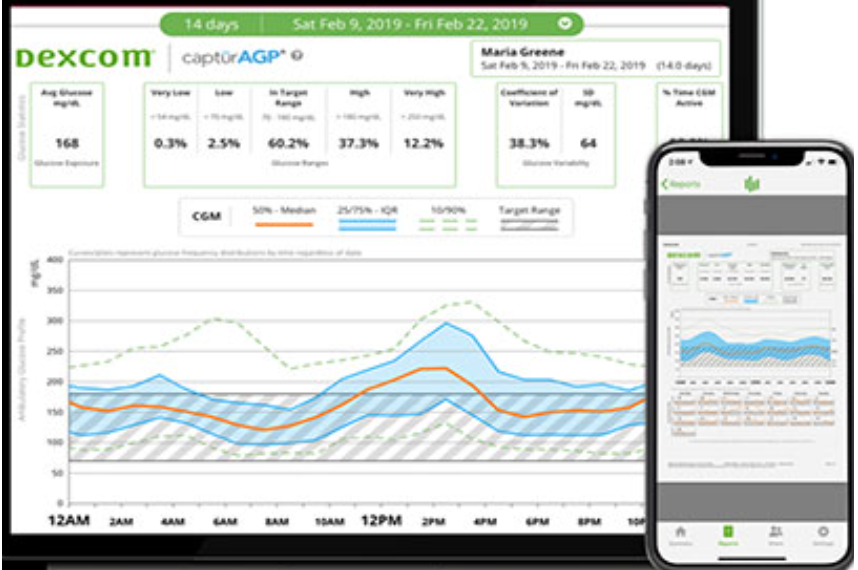 Dexcom & Tandem
BG Monitoring, Pump & Apps
From: Maximintegrated, “Wearable & Portable Monitoring” (From the Pulse Oximeter)
A Beginners Guide to the Internet of Things (IoT)
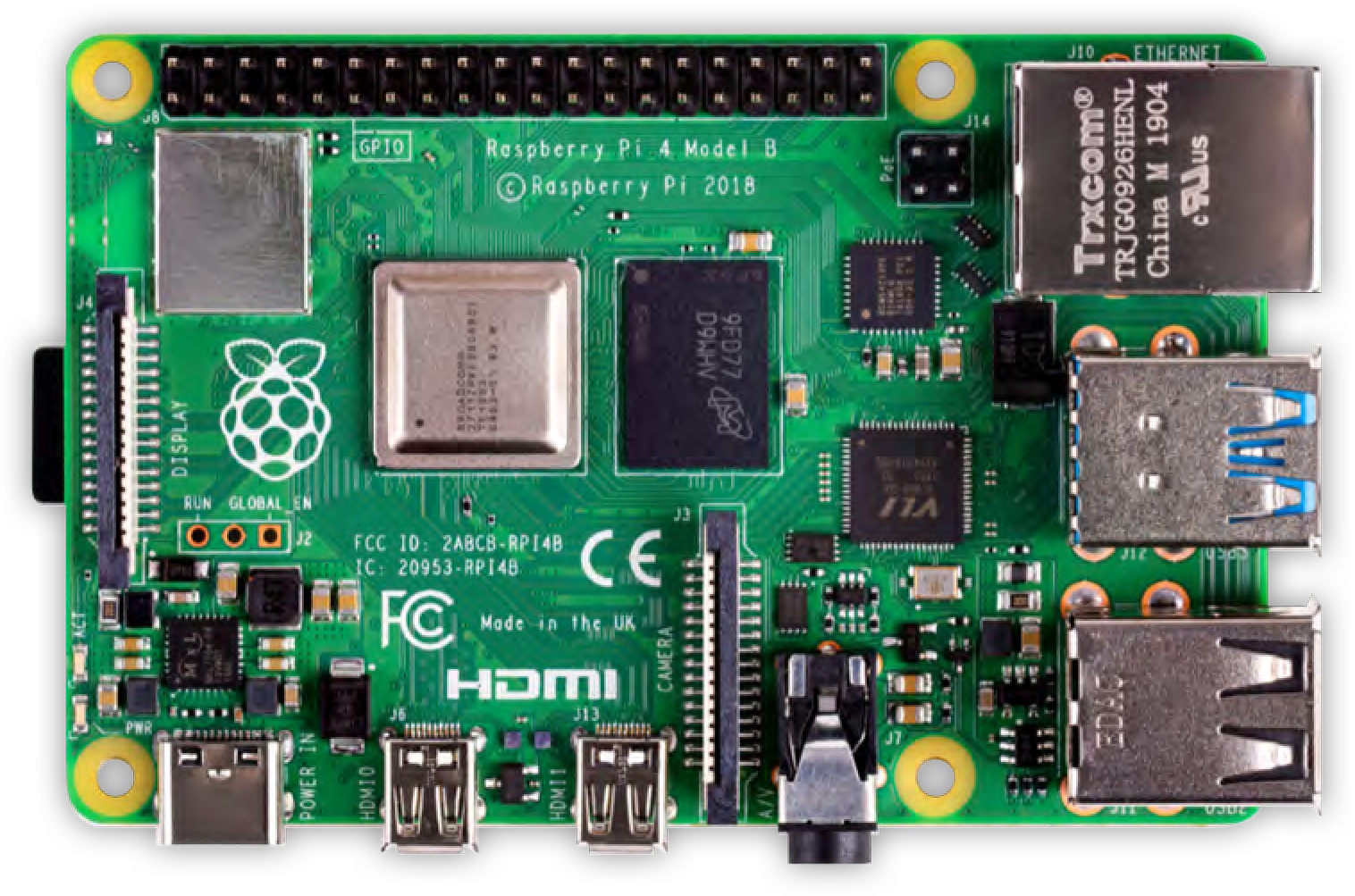 Just Enough Tech: 
What you and your students 
need to know to get started!
Younger Grades
Pi-Top

5 hour battery
Easy to put together
Multiple Uses
Easy to use!
Electronics Kit available!
Costly!
Pi-Top = $99.95
Electronics Kit = $79.95
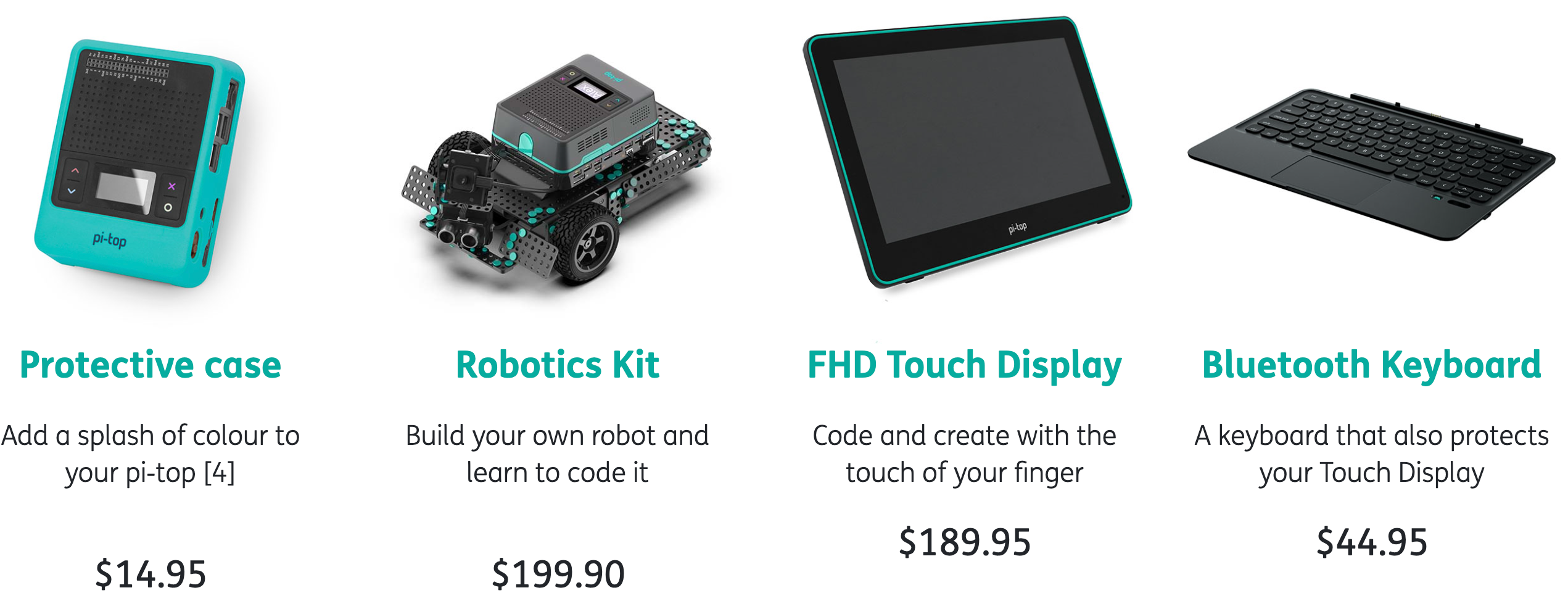 From: Pi-Top Web Site
Pi-Top Electronics Kit
You MUST use their power adapter – sold separately!

1x Foundation Plate – Digital & Analog ports. Can also access GPIO & add ‘tops’ to the Pi. 
1x Ultrasonic Sensor
1x Buzzer
1x Light Sensor
1x Sound Sensor
2x Potentiometers a  type of position sensor (ie. Rotate a dial). 

2x Green LEDs
2x Yellow LED
2x Red LEDs
2x Buttons

8x Connecting cables
Robot – if you also get that, 
has a camera too!
Further Coding – Challenges & Tools
Use Further, web site interface for “block coding”, similar to Blockly and other K12 coding web site!
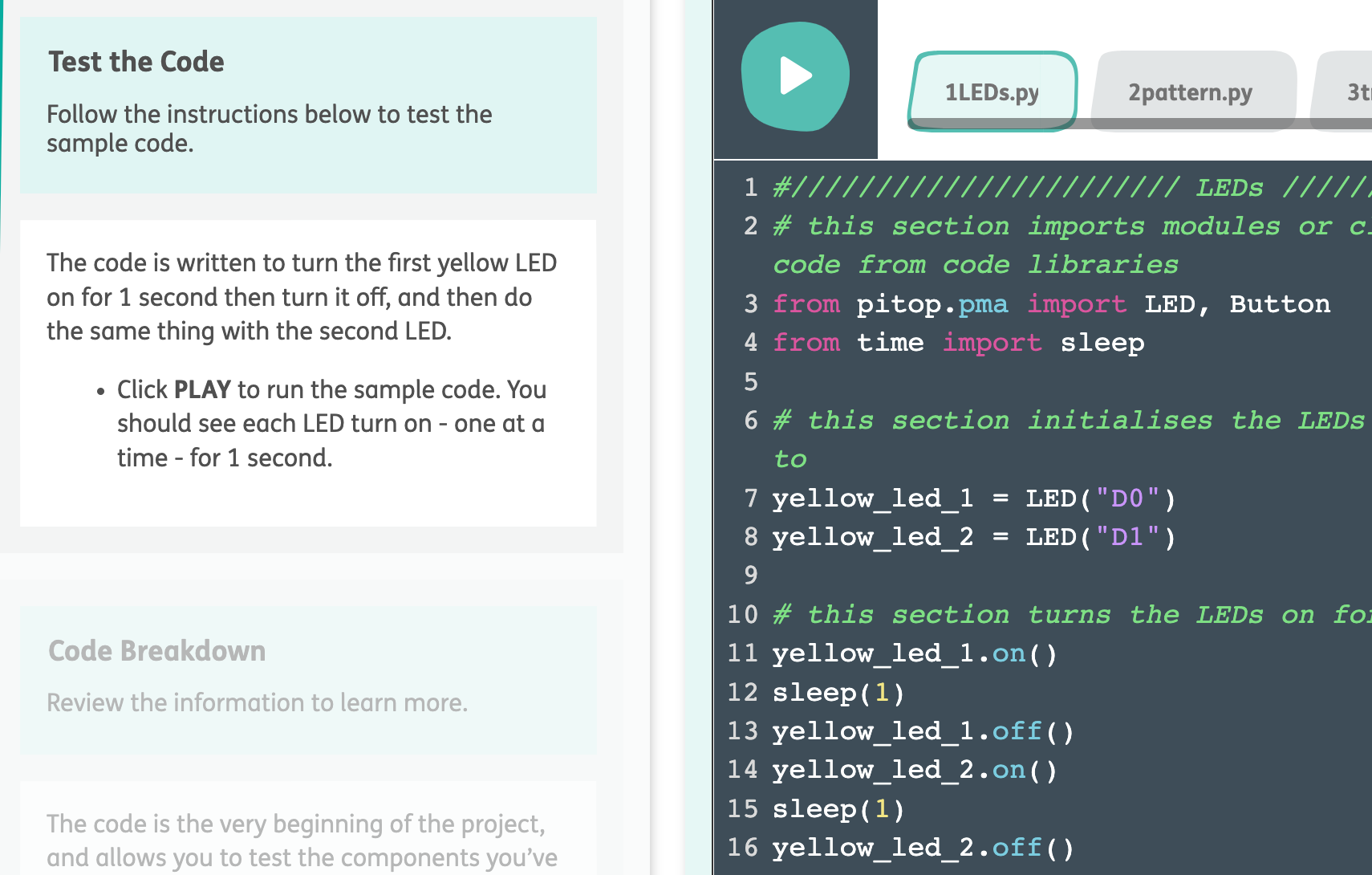 Further Library
Alternatives!
Arduino & SparkFun Redboards
Arduino Microcontroller
A single-board microcontroller is a microcontroller built onto a single printed circuit board. 
This board provides all of the circuitry necessary for a useful control task: a microprocessor, I/O circuits, a clock generator, RAM, stored program memory and any necessary support ICs.
Alternative microcontroller:
Arduino Uno
No wireless connectivity
Compact, cheap
Open source hardware

Arduino Mega, Nano (smaller)
Pounder, Les. (July 10, 2020). Raspberry Pi vs Arduino: Which Board is Best?
@ Tom’s Hardware
Bardwell, Tom. (February 1, 2022). Best Raspberry Pi Alternatives.
Microcontrollers
SparkFun RedBoard 
Arduino-compatible

Very customizable! 
Not a desktop computer!

Interface – GPIO pins, I2C, and others. Now, I2C integrated circuit making it easy to connect to other devices.
Hookup Guide
arduino.cc
Alternatives!
What about
Raspberry Pi’s?
Raspberry Pi - Single Board Computers
$7.95
Raspberry Pi
Ultra-compact desktop
Single Board general purpose computer (2012 for $35-80)
Several versions today
Pi Zero W (1st $5 computer)
SparkFun Qwiic pHAT v2.0 for Pi – 

Provides I2C connectivity with Qwiic Connectors, like you see in the Pi-Top

The GPIO I2C pHAT is an I2C switch which mounts under your HAT to remap its I2C pins (GPIO 2 & GPIO 3) to 1 of 4 additional I2C buses, without the need for a multiplexer or expander.
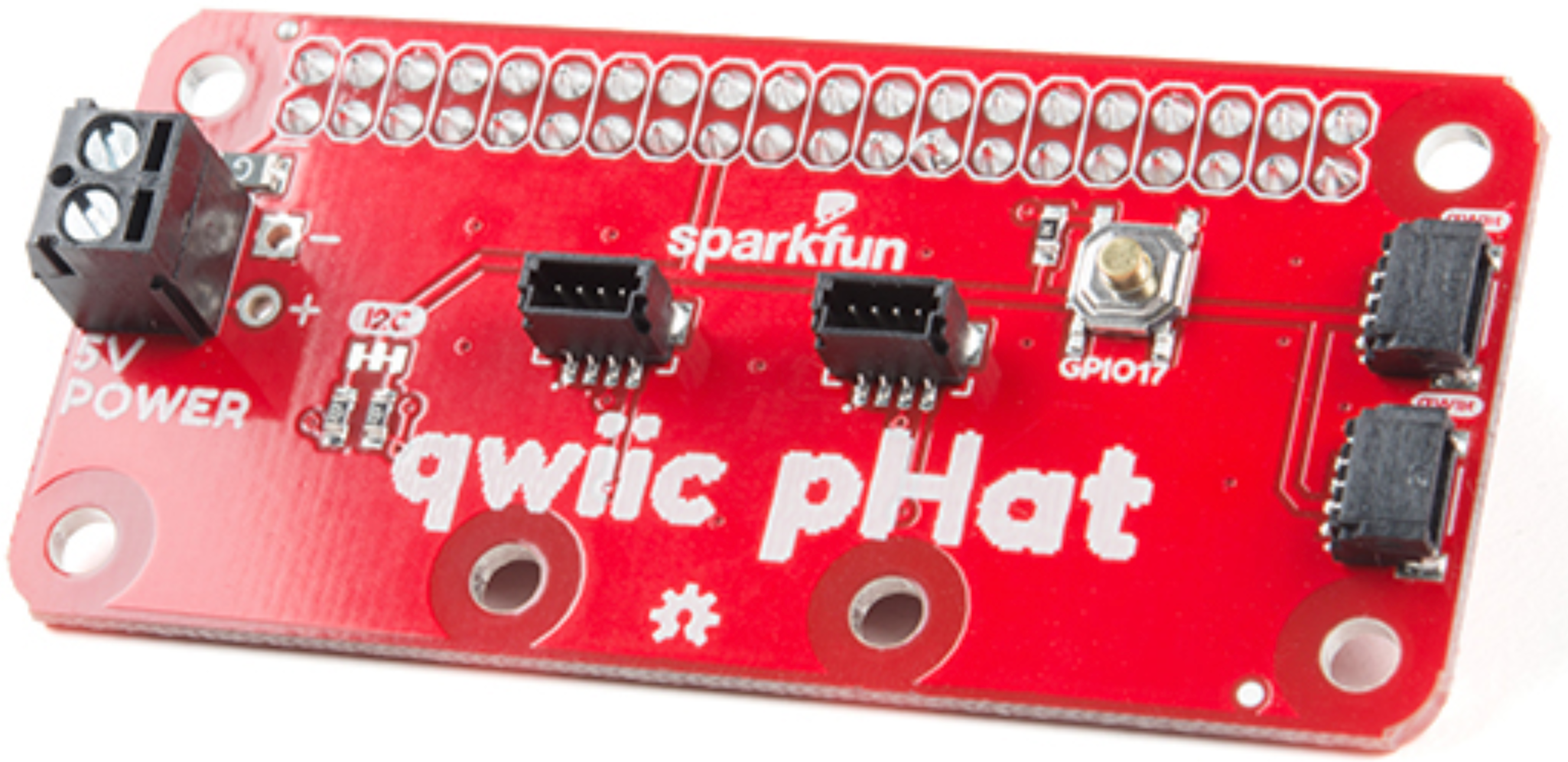 https://learn.sparkfun.com/tutorials/i2c
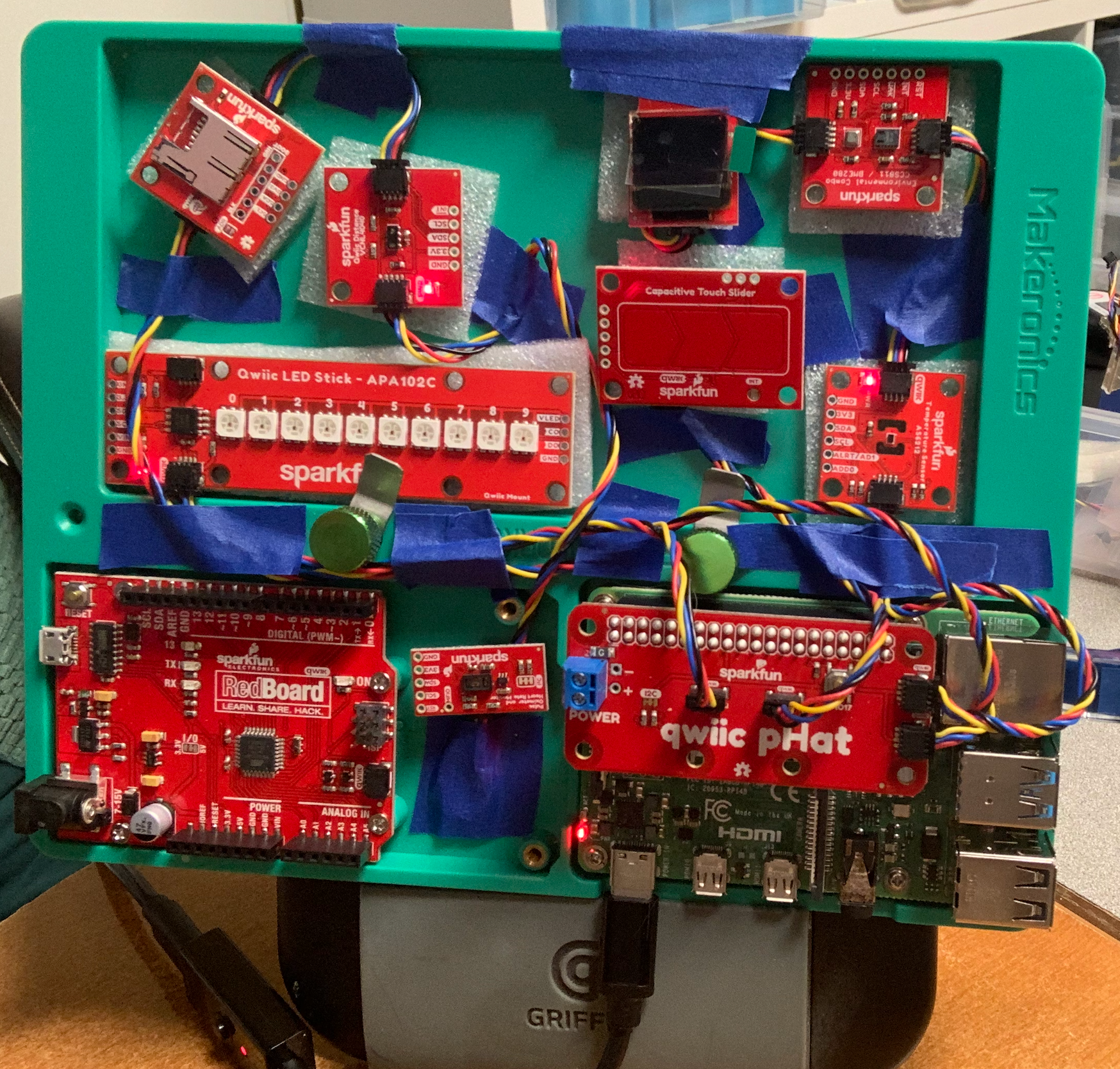 IoT
Sensors and other IoT devices. 

Use 3D printers to create ‘cases’ or use traditional media, wood, paper and other items to enclose the hardware!
Example IoT projects that solved real-world problems
Demonstration: 
IoT projects appropriate for K-12
Temperature AS6212
$9.95
Each sensor can be used with Arduino as well as Pi, and others! Just need to get the right cables!
Hookup Guide
Demo 1 – Use what you know!
Basic Python

Any Python editor: PyCharm, Thonny, Idle, Visual Code
Import Python code libraries!
Need to install some code libraries like Qwiic, from the command line!
Use the HOOKUP GUIDES!
Import Python Libraries for Qwiic and Each Sensor!
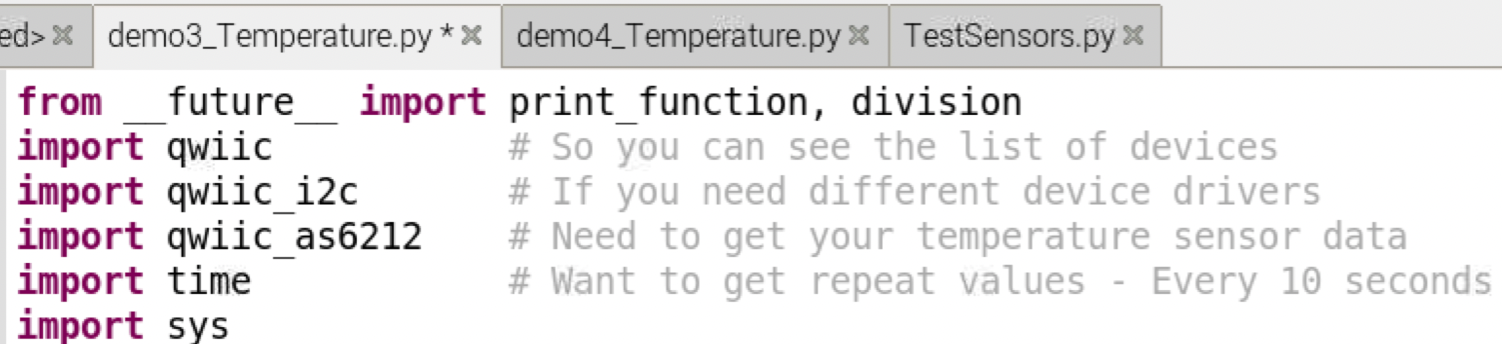 Qwiic_GitHub Py Library
Qwiic_GitHub I2C_Pi Library
Qwiic I2C - Read the Docs
Qwiic – Read the Docs
How to Take the Temperature
Hardest part – Figuring out the library & API’s!

SparkFun Documentation:
Read The Docs  
GitHub for code
DEMO
Repeat Temperature Readings
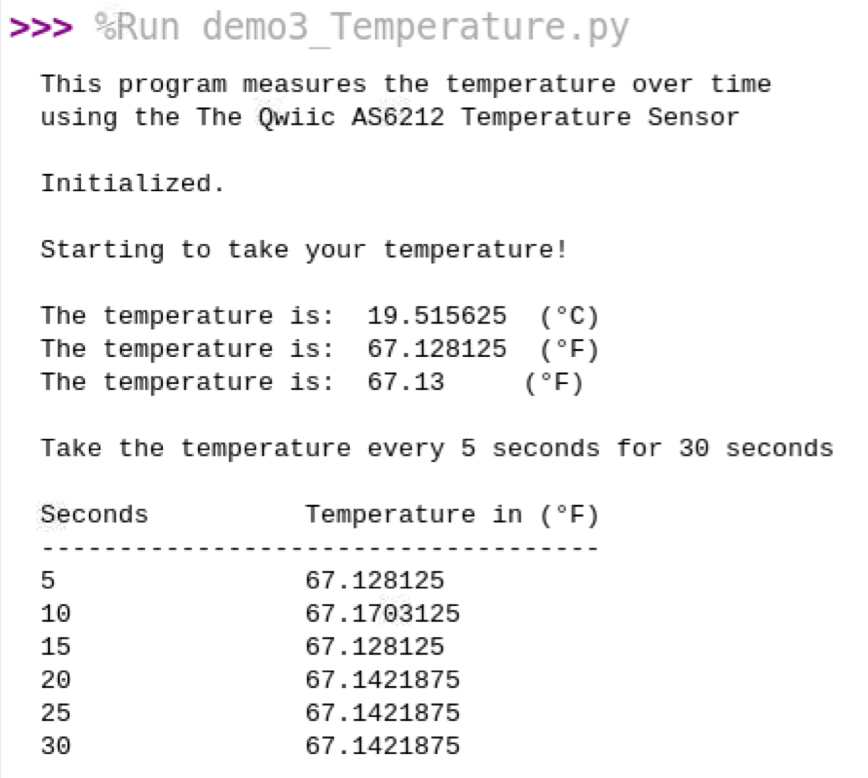 Just put it in a loop!
Sleep & wake cycles to save power
Can also use Alerts and Triggers!
DEMO
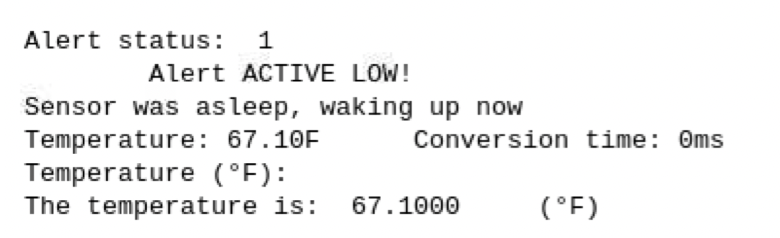 Environmental Combo
Indoor air quality monitoring 
WHY?
DEMO
CCS811 - Air Quality = Digital gas sensor solution 
CO2 (or equivalent eCO2) from 400 to 8,192 parts per million (PPM) 
Total Volatile Organic Compound (TVOC) 0 to 1,187 PPBillion and and metal oxide (MOX) levels. 
Fine-tune readings with current humidity and temperature.  

BME280 – Environmental 
Temp Range: -40C to 85C
Humidity Range: 0--100% RH, =-3% from 20--80%
Barometric Pressure Range: 30,000Pa to 110,000Pa, relative accuracy of 12Pa, absolute accuracy of 100Pa
Altitude Range: 0 to 30,000 feet (9.2 km), relative accuracy of 3.3 feet (1m) at sea level, 6.6 (2m) at 30,000 feet
$38.50
Requires I2C clock stretching. Easy to edit the /boot/config.txt
GitHub Qwiic Py - Library
BME280
CCS811
Hookup Guide
Read The Docs
CCS811
BME280
Environmental Combo
DEMO
You can see that these properties are retrievable with basic programming, 

The hard part was to get the objects and use Tab key to find out about the syntax for the methods.
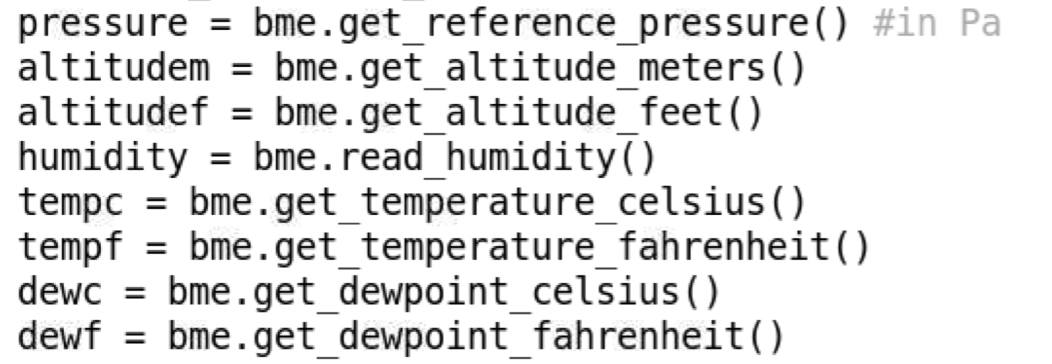 https://learn.sparkfun.com
Weather BME 280
Where to use? K-12? Science?
DEMO
Qwiic Kit – Chain sensors on a single bus!
“Chain” I2C sensors on a single bus (about 7)

Watch power issues!

Phat qwiic connectors provide 4 buses!
Watch as each sensor/device has a different address!
Provides Phat, 2 sensors and OLE Display - $58.95
Hookup Guide
Mux Breakout
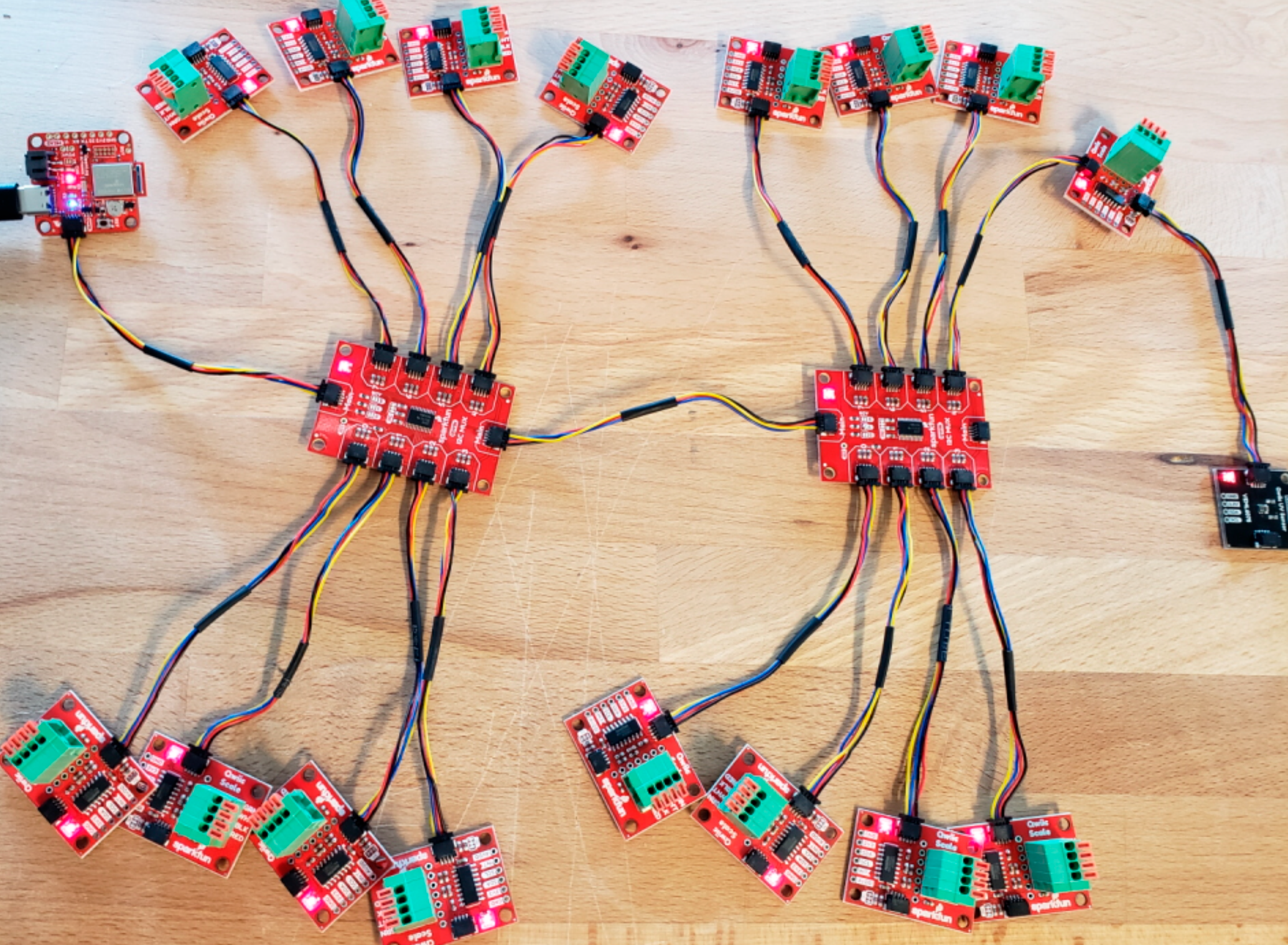 Will treat each sensor with it’s own address, so you can chain multiple sensors with the same address on the same bus!
$12.95
https://learn.sparkfun.com
OLED Digital Displays
Transparent Graphical OLED Breakout (Qwiic)
Very cool
Like a window!
Micro OLED Breakout (Qwiic)
64 pixels wide and 48 pixels
4 font sizes – Blue monochrome
Can ‘draw’ with geometry!
Easy to use code!
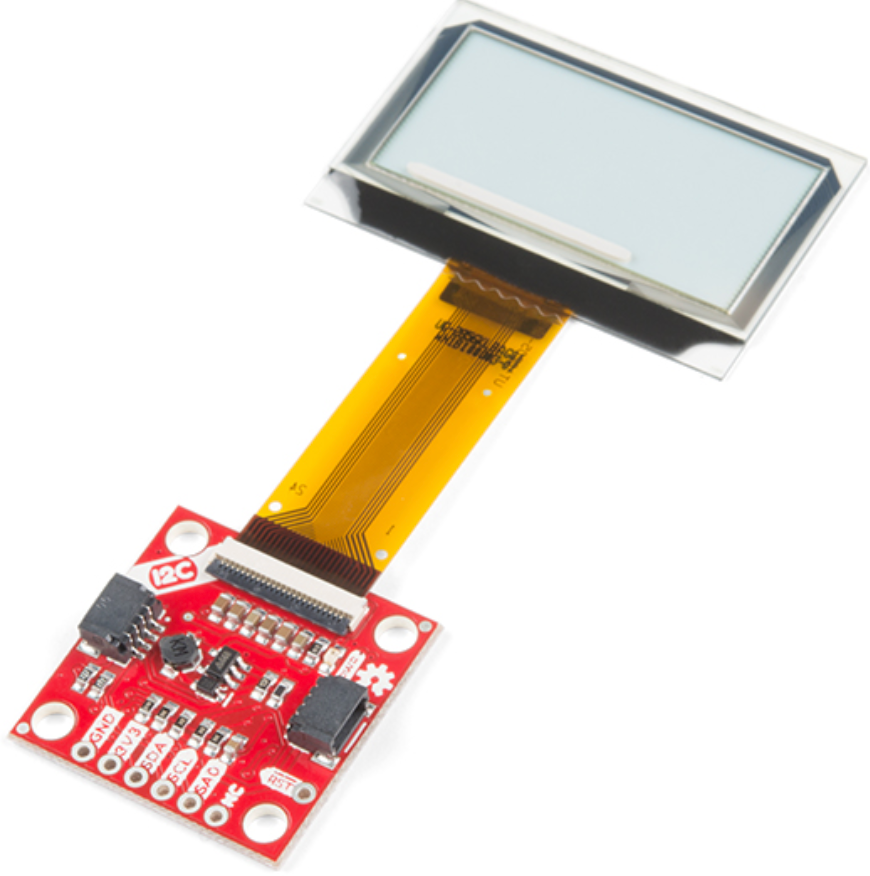 DEMO
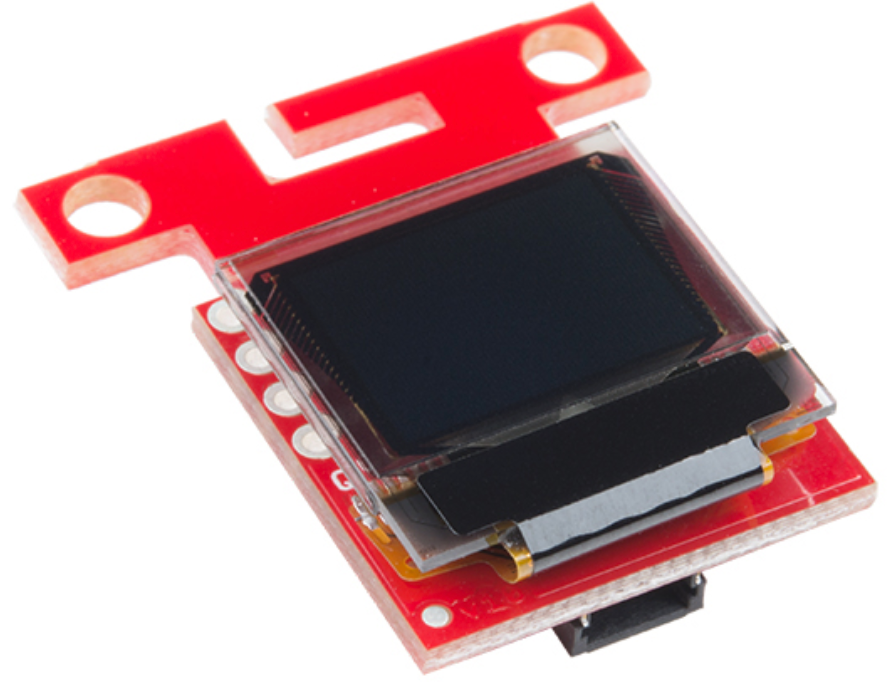 $18.50
$42.95
https://learn.sparkfun.com
LED Stick APA 102C
Can easily ‘find’ the I2C addresses using the Qwiic libraries
Qwiic_Micro_OLED_Py
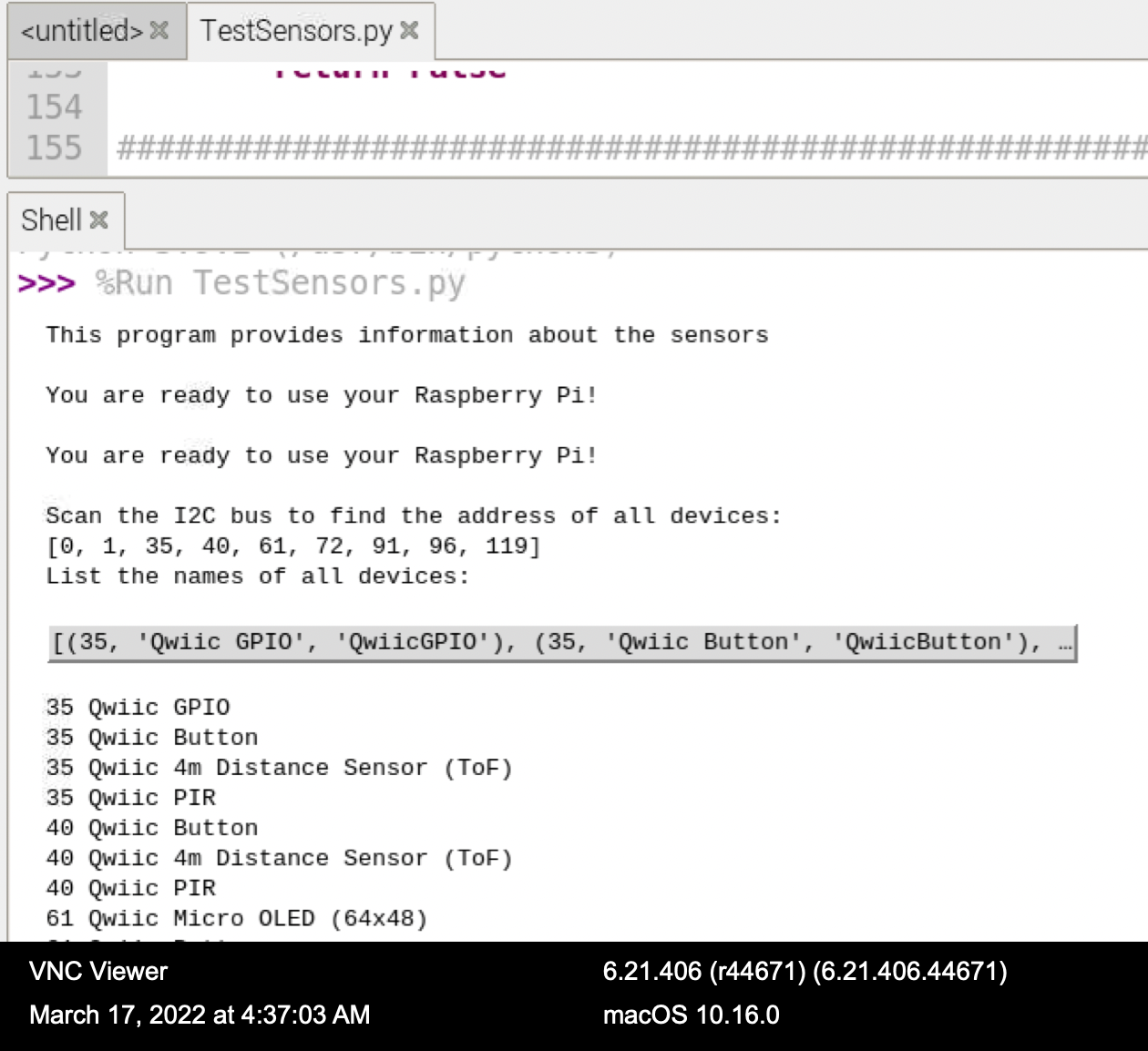 $10.95
Read the Docs
Qwiic LED Stick Python Package
Pulse Oximeter and Heart Rate Sensor - MAX30101 & MAX32664
$42.95
MAX30101 is the Optical Sensor. 
MAX32664 analyzes the data using algorithms to determine heart rate and blood oxygen saturation (SpO2). 
SpO2 = percentage of hemoglobin saturated with O2. Includes sensor's confidence level. Over 90% consistent with compared to commercial products
Python Library
GitHub pimoroni max30105-python
Pimoroni has the python library for MAX30101 - same sensor with a different name.
Hookup Guide
Maxim User Guide
Photodetector (MAX30101) Hookup Guide
Why when you can buy a Pulse Oximeter?
Pulse Oximeter Wireless Data Logger Created by John Park

Heart rate (HR) sensors Photoplethysmography, because that's a real word Martin Fitzpatrick  23 January 2021

Building a MicroPython heart rate monitor Finding the beat in HR sensor data Martin Fitzpatrick  21 January 2021
A healthcare IoT prototype for responsive oxygen therapy treatment of COPD patients

More than 1.5 million adults in the United States use supplemental oxygen f Khan_ThesisEconomical and Wearable Pulse Oximeter using IoT, 2021, found 90% accuracy when result are compare with commercial health band
Capacitive Touch Slider (CAP1203)
$6.50
3 different buttons! 
Enable a touch input to act as a power button
Customize sensitivity for your own touch pads
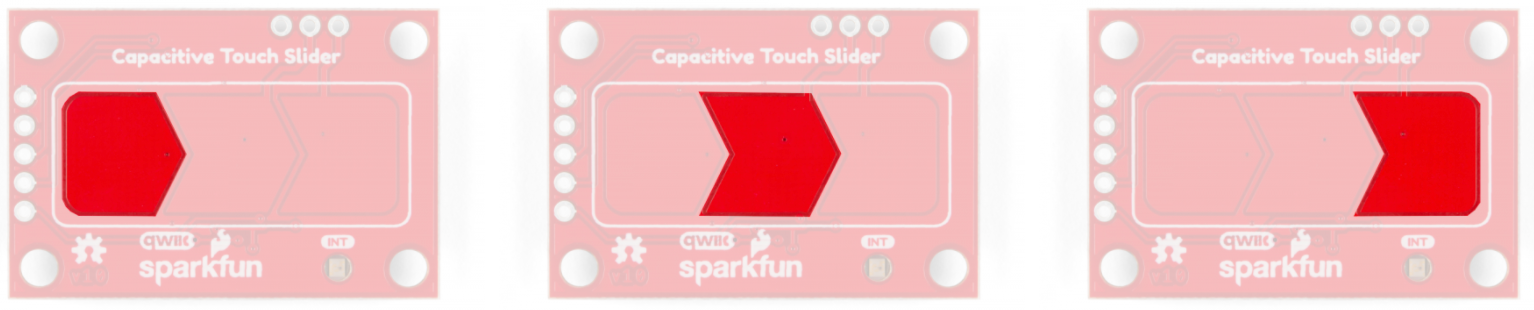 Hookup Guide
Open Log
$18.50
64MB to 32GB microSD cards
FAT16 and FAT32 formats.
Can chain with Mux
20,000 bytes per second at 400kHz.

Alternative: 
OpenLog Artemis – 500,000bps
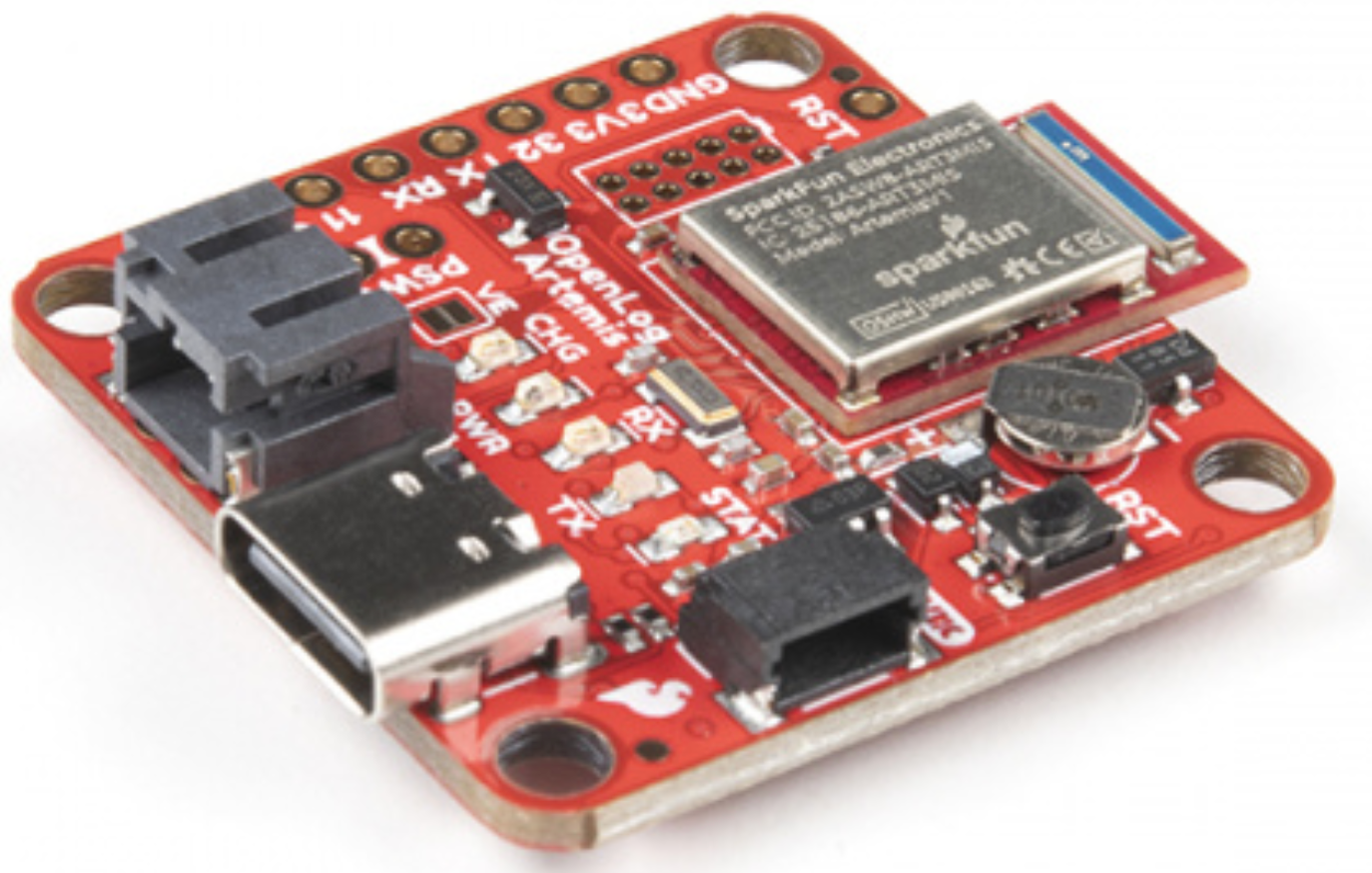 $53.50
https://learn.sparkfun.com
POGIL How to design group projects to keep students engaged and empowered
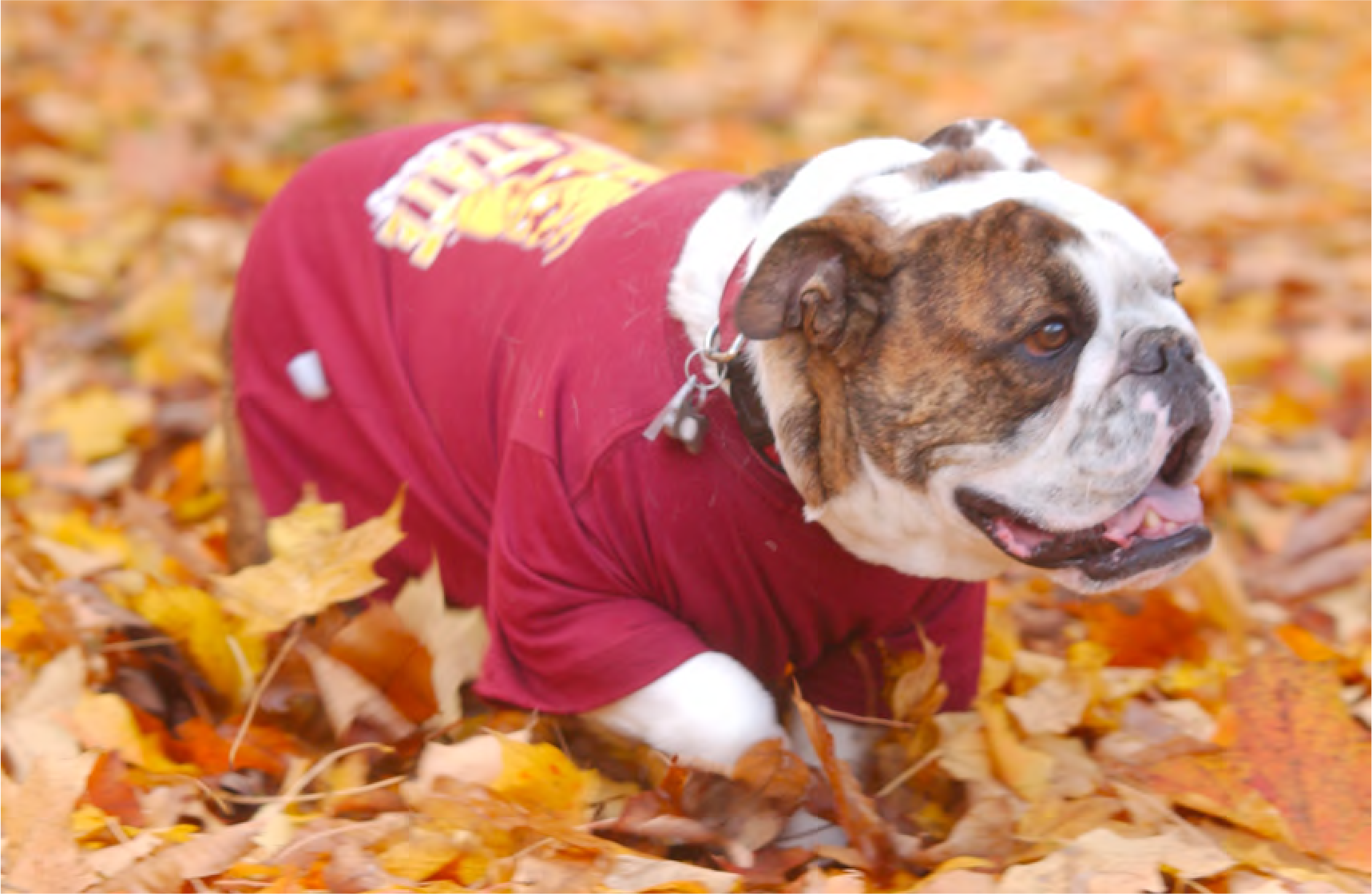 Why POGIL?
POGIL - Process Oriented Guided Inquiry Learning
POGIL is a student-centered, group-learning instructional strategy & philosophy
Small, self-managed teams
Instructor is a facilitator of learning,  not the source of information.
Focus is on process skills and  application of knowledge to new  contexts
Students utilize 7 process skills:
Teamwork
Oral and Written Communication
Problem Solving
Critical Thinking
Management
Information Processing
Assessment (Self-Assessment  & Metacognition)
46
https://pogil.org/about-pogil/what-is-pogil
Raspberry Pi  Student Projects
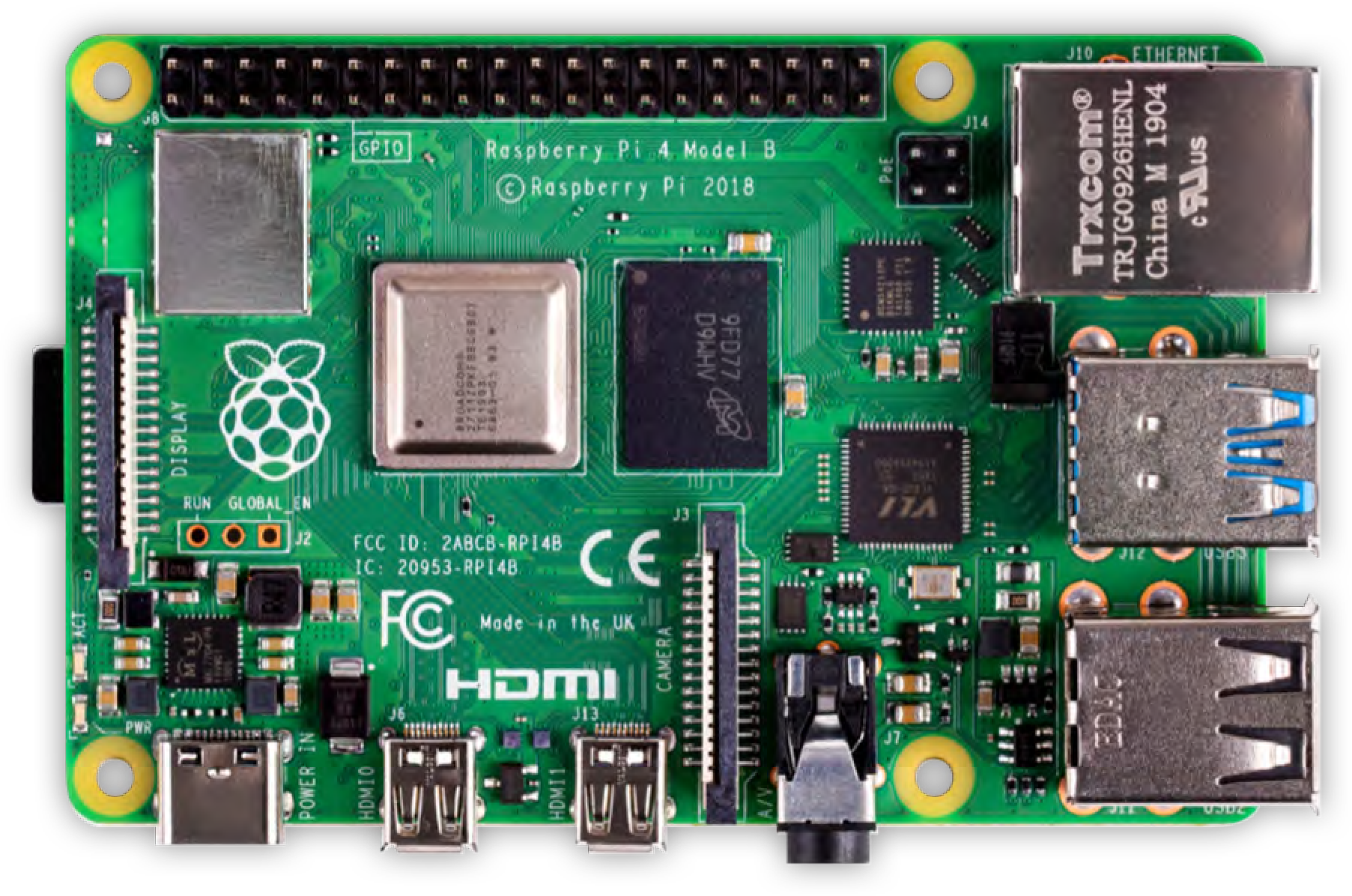 47
At the same time . . .
We wanted to expand  our teaching methods to  be more engaging.
We wanted our students:
to learn about alternative network  technologies
to improve their critical thinking,  creativity, communication,  documentation, problem solving  and troubleshooting skills
48
The Solution: Combine Both Projects into One!
Our students created & tested projects
Project materials would be used later at  a summer workshops (delayed for now)
Submit written and oral proposals and  final presentations to the class.
Focus on how and what they learned  about applying technology &  troubleshooting
Project 1: Independent  Networking Home Server  Project

Project 2 & 3: Groups  Networking Projects  Small: 2 – 4 students
49
Raspberry Pi Student Networking Projects
PiHole - blocking certain intrusive advertisements
Motion Rpi Webcam Server – webcam with motion detector
Personal Web Server – Buster & Apache
PiNAS – network attached storage
RPi NAS Server – manual configuration of Samba
RPi Cluster – needed 4 Pi’s and Switch
FreeNAS security camera
PiNet - used to setup & manage a classroom set of RPIs. *
Links will be on the web site!
21
Resources
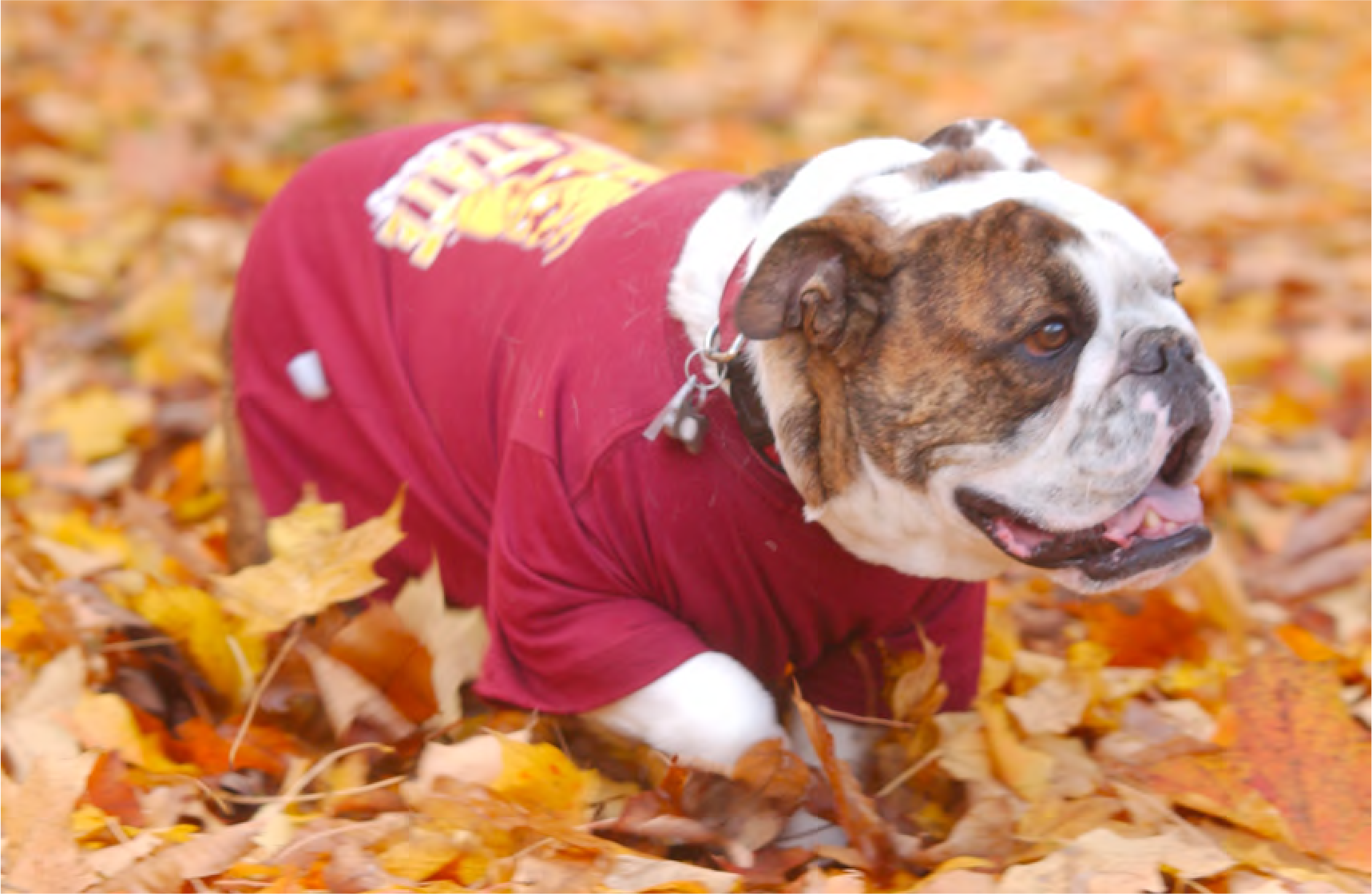 51
Identify Hands-on Resources
Raspberry Pi’s have been used  in K12 for programming & robotics. But not much IoT !!!!!
More activities on PiMyLifeUp for Networking (DNS, DHCP, Clusters)
Kerry Bruce, https://www.myitinstructor.com/
WASTC.org - Western Academy Support and Training Center
Many RPi projects have been  published in literature and on  YouTube and magazines such  as MagPi (free online issues).

Jeffrey Geerling, YouTuber!
52
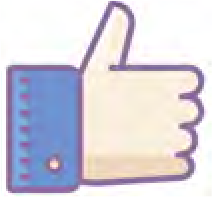 Resources
Sparkfun. Tutorials. https://learn.sparkfun.com/tutorials
PiMyLife Up. Latest Raspberry Pi Guides & Projects. https://pimylifeup.com/
Michigan Department of Education. (2017). Michigan Integrated Technology Competencies for Students. https://www.techplan.org/downloads/all_user_fi les/mitecs_document_fi nal_2.2.pdf
Technology Readiness Resources. MITECS: Michigan Integrated Technology Competencies for Students. https://www.techplan.org/edtech-initiatives/mitecs/
POGIL. (2021). Resources for Educators. https://pogil.org/educators/resources
Raspberry Pi Foundation. Research Projects. https://www.raspberrypi.org/research/projects.
CISCO Network Academy. Internet of Things & Analytics Courses. https://www.netacad.com/courses/iot
Raspberry Pi Tutorials - Instructions & Projects. https://tutorials-raspberrypi.com
53
Careers in IT Related Fields
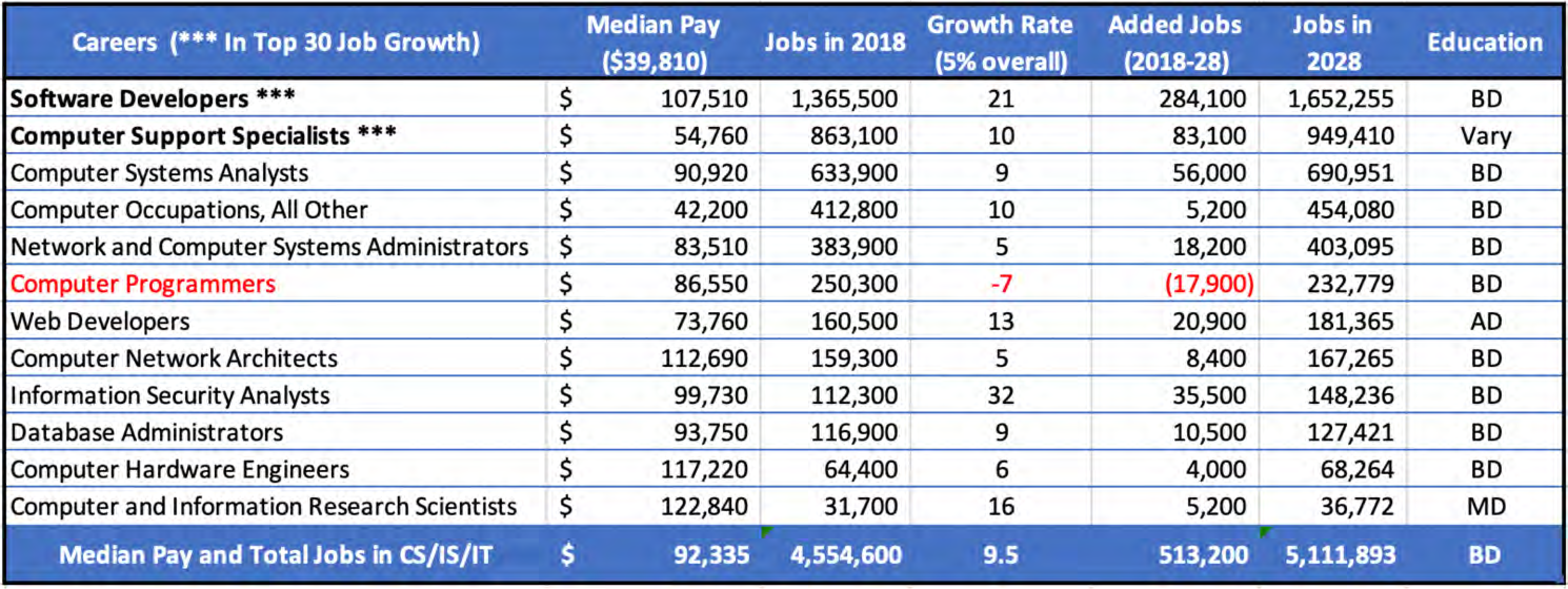 155 million employed in the US  https://www.bls.gov/emp/tables/occupations-most-job-growth.htm
5
[Speaker Notes: Update data – Programming is -12%]
Contact
KathleenKalata@Ferris.Edu
Q & A
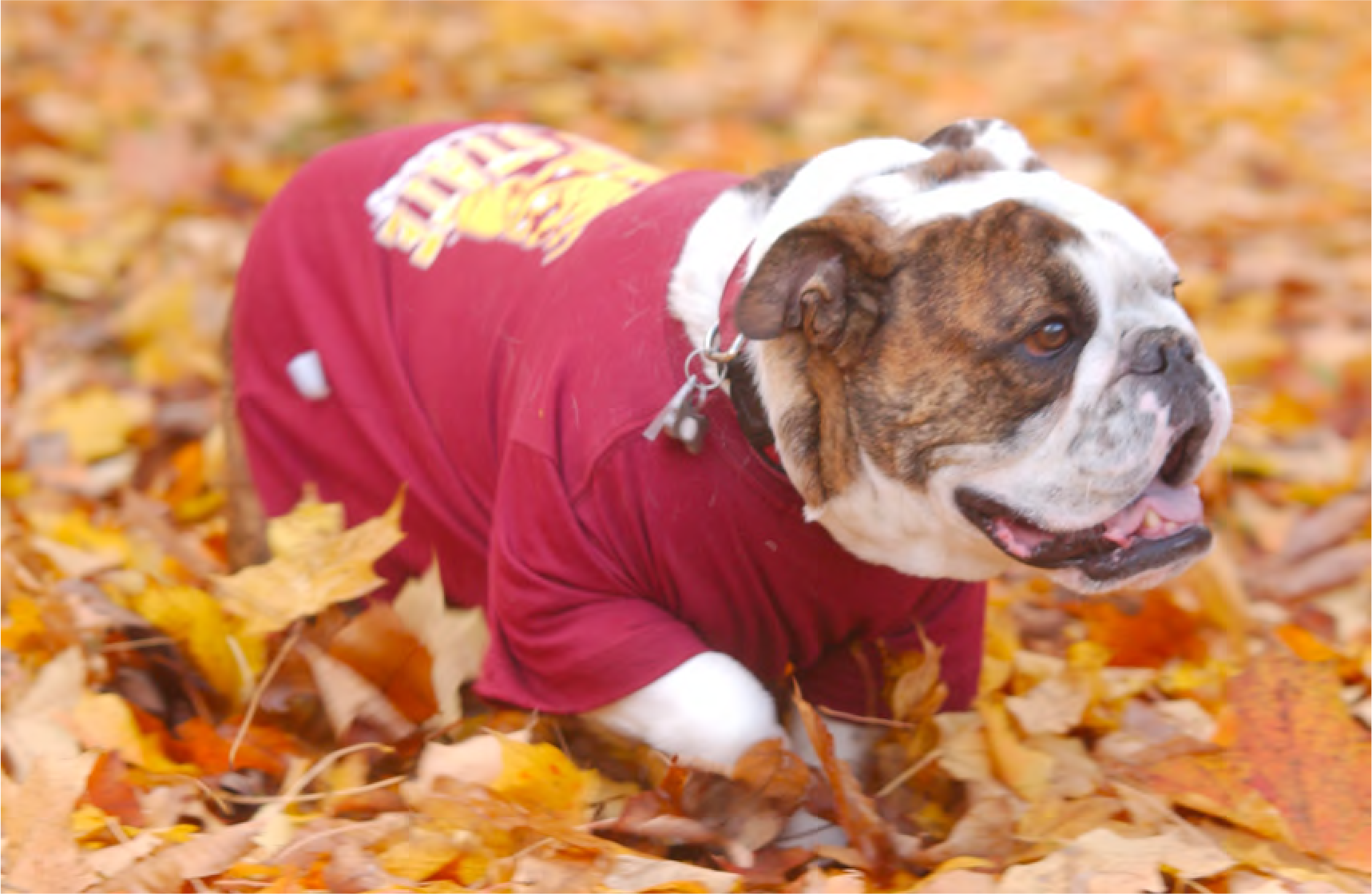 Thank You for Coming!
Contact Us:

KathleenKalata@Ferris.Edu